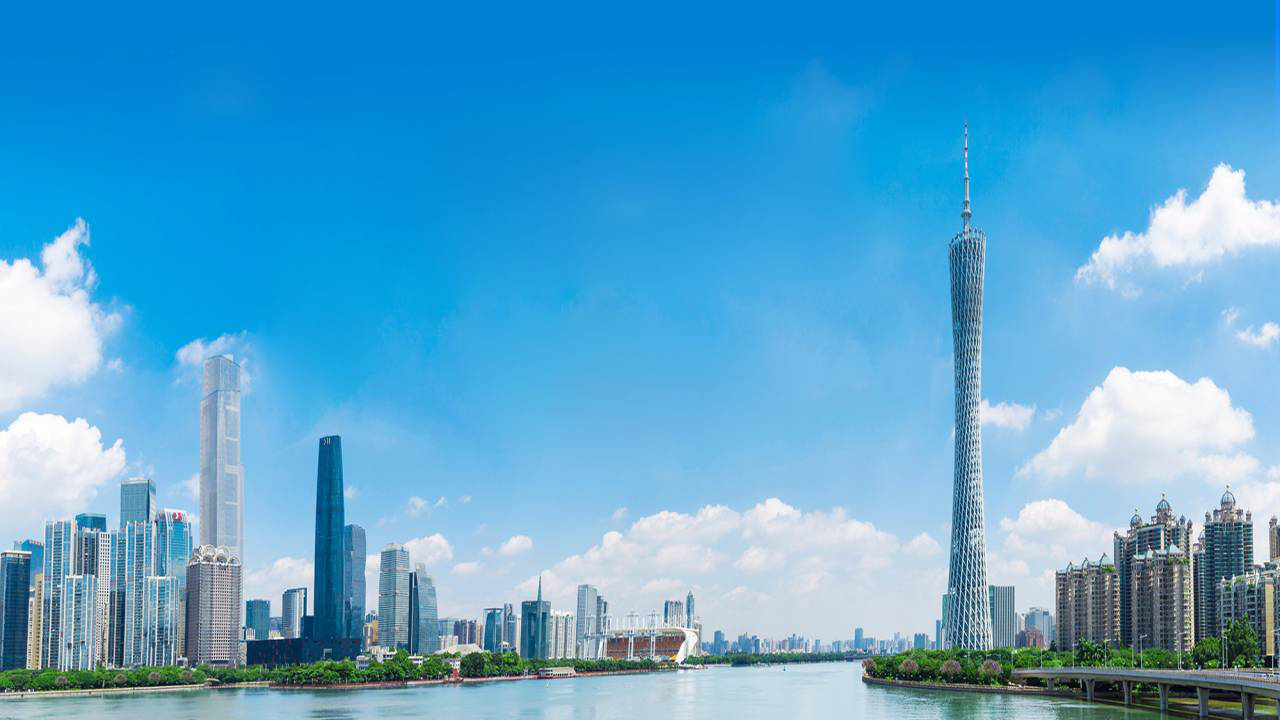 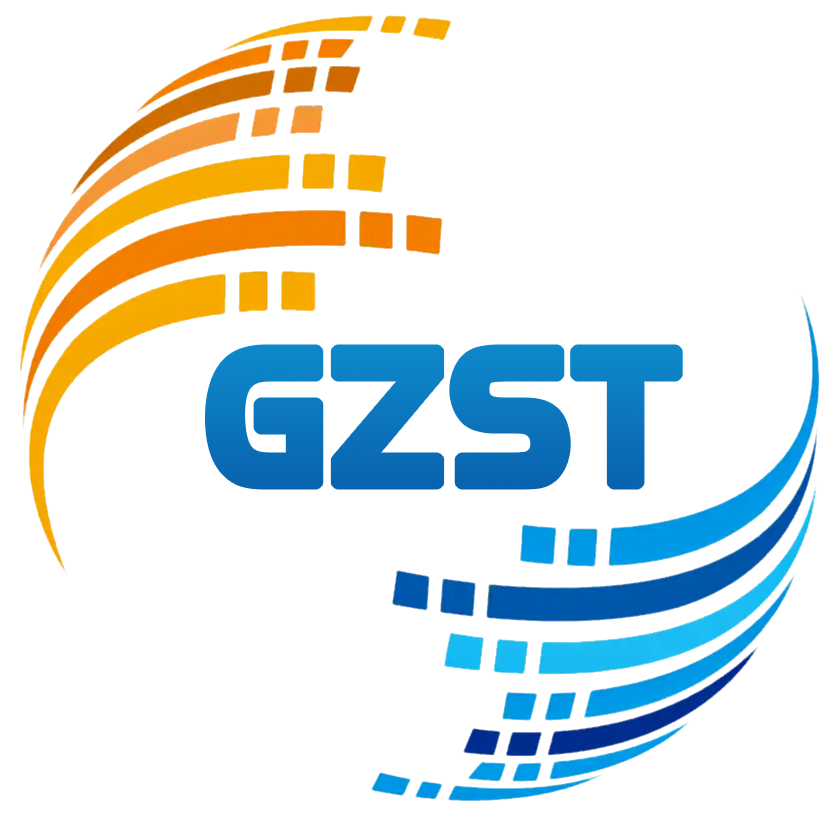 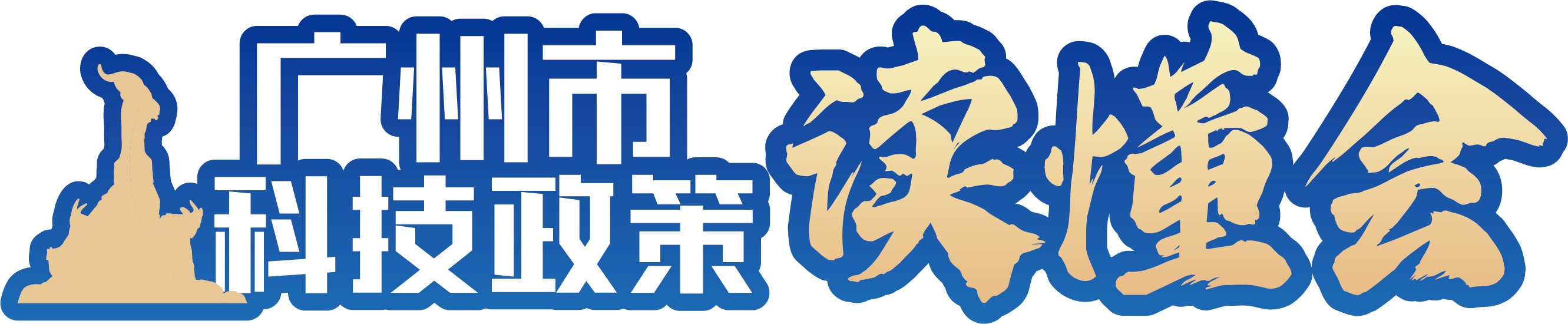 2025年度广州市科技计划项目
申报指南宣讲会
2024年4月26日
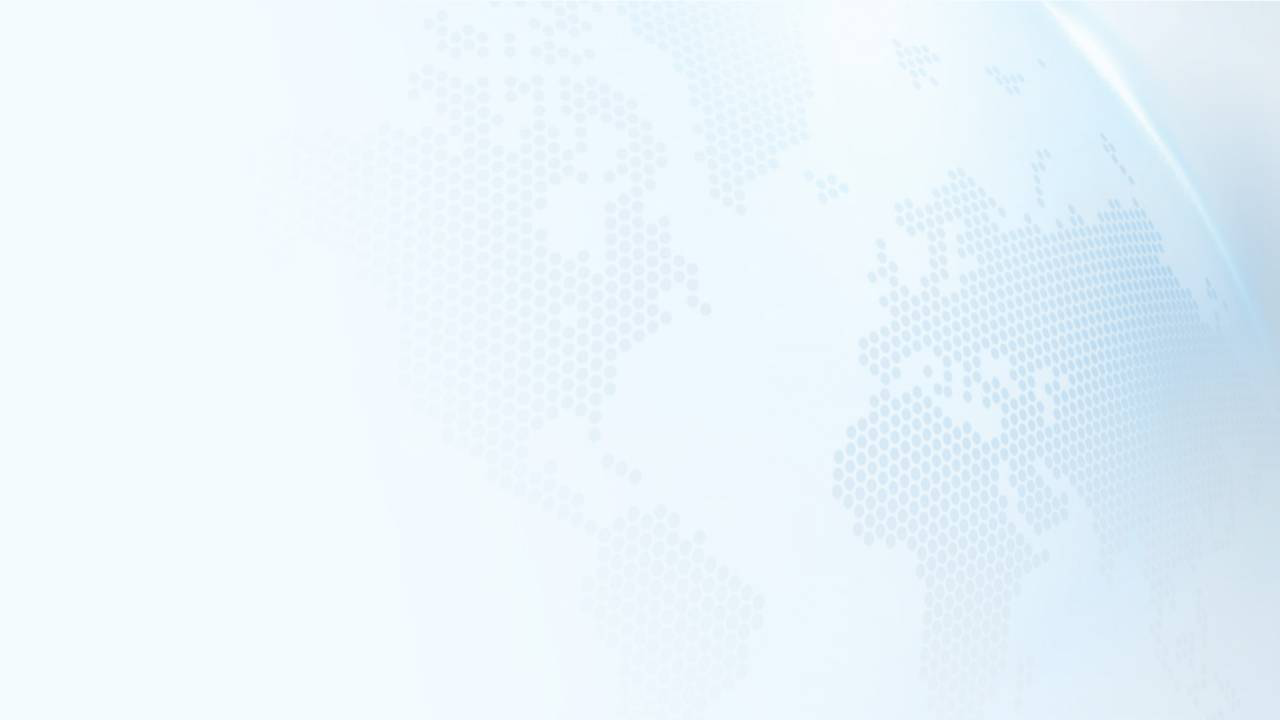 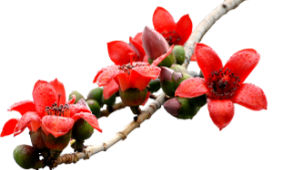 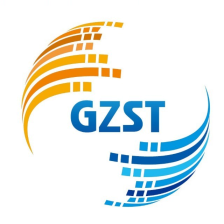 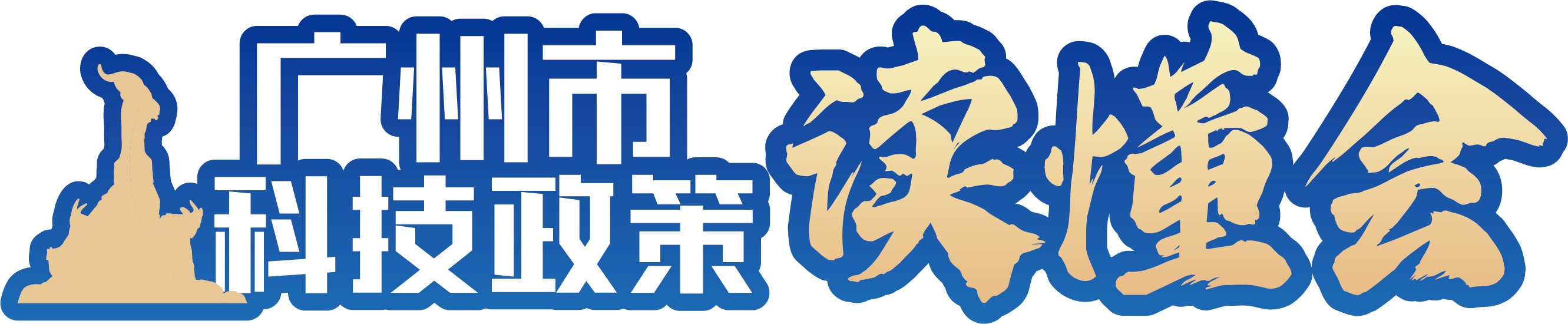 6
2025年度广州市产业链创新联合体
协同技术攻关专题
产业链实施方案征集通知
产业链关键核心技术攻关的
“揭榜挂帅”探索
产业链创新联合体协同技术攻关专题
市科技局每年选取不超过10个重点产业链重要方向，以“定向组织”方式，支持链主企业牵头组织开展技术攻关。市财政科技经费投入每年每条产业链不超1000万元，支持项目5—10项，每项项目定额支持100万元或200万元。由链主企业根据产业发展需求，提出影响制约产业链安全发展的关键共性技术攻关项目或实现跨越式发展的颠覆性创新技术攻关项目，联合产业链上下游中小企业、高校、科研院所或医疗机构组建创新联合体，组织实施一批重大科技项目。链主企业及创新联合体企业应切实发挥企业创新主体地位，足额配套自筹经费。原则上，链主企业及其子公司牵头承担的项目总数不超2项，分配的市财政科技经费总额不超200万元。
广州市重点领域研发计划优化提升方案
产业链创新联合体协同技术攻关专题
强化企业科技创新主体地位
发挥产业链“链主企业”的“头雁”引领带动作用
发挥“出题人”“答题人”“阅卷人”作用
赋予更大主动权支持企业成为技术创新组织者
产业链创新联合体协同技术攻关专题
参与单位
承担单位
攻关清单
经费情况
参与单位
项目1
承担单位
财政/自筹
参与单位
项目2
承担单位
财政/自筹
参与单位
项目3
承担单位
财政/自筹
参与单位
项目4
承担单位
财政/自筹
链主企业
参与单位
项目5
承担单位
财政/自筹
参与单位
项目6
承担单位
财政/自筹
参与单位
项目7
承担单位
财政/自筹
参与单位
项目8
承担单位
财政/自筹
参与单位
项目9
承担单位
财政/自筹
参与单位
项目10
承担单位
财政/自筹
……
产业链创新联合体协同技术攻关专题
“广州市21条重点产业链首批‘链主’企业清单”企业
广东省战略性产业集群重点产业链“链主企业”
掌握关键核心技术的重点企业
核心优势地位
有重大影响力
2
广州市行政区域注册企业
视同法人单位统计的企业非法人分支机构
1
3
具备较强自主创新能力、产学研融合能力和资源整合能力
创建创新联合体
4
开放应用场景
具备提供概念验证和中试小试能力
5
“链主企业”（或其子公司）应参与各项目攻关及项目管理
产业链创新联合体协同技术攻关专题
攻关方向
项目要求
近三年国家、省、市相关产业政策文件明确的技术创新方向
我市产业发展需求
组织开展与项目经费相匹配的体系化攻关任务
梳理攻关清单
布局体系化攻关项目
定额支持100万元或200万元
每条产业链不超过1000万
5-10项项目
标志性成果应为具体产品或完整技术方案
在“链主企业”应用
产业链创新联合体协同技术攻关专题
承担单位、参与单位
“链主企业”自主确定
“链主企业”及其子公司承担项目不超过2项
分配财政经费不超过200万元
应加入创新联合体
支持港澳高校作为项目承担单位
支持市外、境外企业在广州设立子公司承担项目
高校（不含港澳高校）、科研院所、医疗机构作为承担单位的项目数量比例不超过本产业链项目的30%
企业足额配套自筹经费
产业链创新联合体协同技术攻关专题
创新联合体
征集限制
参照工作指引组建
签订组建协议
“链主企业”及其子公司最多可提交2份产业链的实施方案
已获财政资金项目不纳入
产业链创新联合体协同技术攻关专题
1
2
3
4
5
单位注册
信息维护
提交方案
单位审核
审核推荐
组织单位对申报材料进行网上推荐
经组织单位网上推荐的项目不再退回修改
申报单位审查申报材料
提交至项目组织单位
申报单位完成审核提交后，才视为正式提交
申报单位、合作单位进入广州科技大脑，按要求完成单位用户注册
已有单位用户账号的不需另行注册
按实施方案模板
指南征集模块
单位用户完善单位信息
根据需要可创建申报人账号、密码
申报人用户完善个人信息
产业链创新联合体协同技术攻关专题
组织单位
2024年6月17日18时
申报单位
申报单位
2024年6月12日18时
2024年4月26日9时
网上组织推荐
网上申报结束
网上申报开始
项目实施期限：2025年1月1日—2027年12月31日
产业链创新联合体协同技术攻关专题
一、总体目标
创新联合体协同技术攻关预期目标，明确2—3个标志性成果及对应技术指标。“链主企业”对攻关成果的应用预期。
二、主要研究任务
（一）布局项目的内在逻辑关系。
（二）具体项目。
1. 项目名称。
（1）承担单位（拟在广州市落户企业需说明相关情况）。
（2）参与单位。
（3）主要研究内容。
（4）技术指标。
预期代表性成果2—3项（该成果是项目结题验收的重要指标，原则上不得变更和修改）;一般性预期成果若干。指标应定量可考核。
（5）支持方式和强度。
财政经费额度：100万元/200万元；
自筹经费额度：与项目任务相匹配，为联合咨询重要考量指标。列明各家企业自筹经费额度。
……
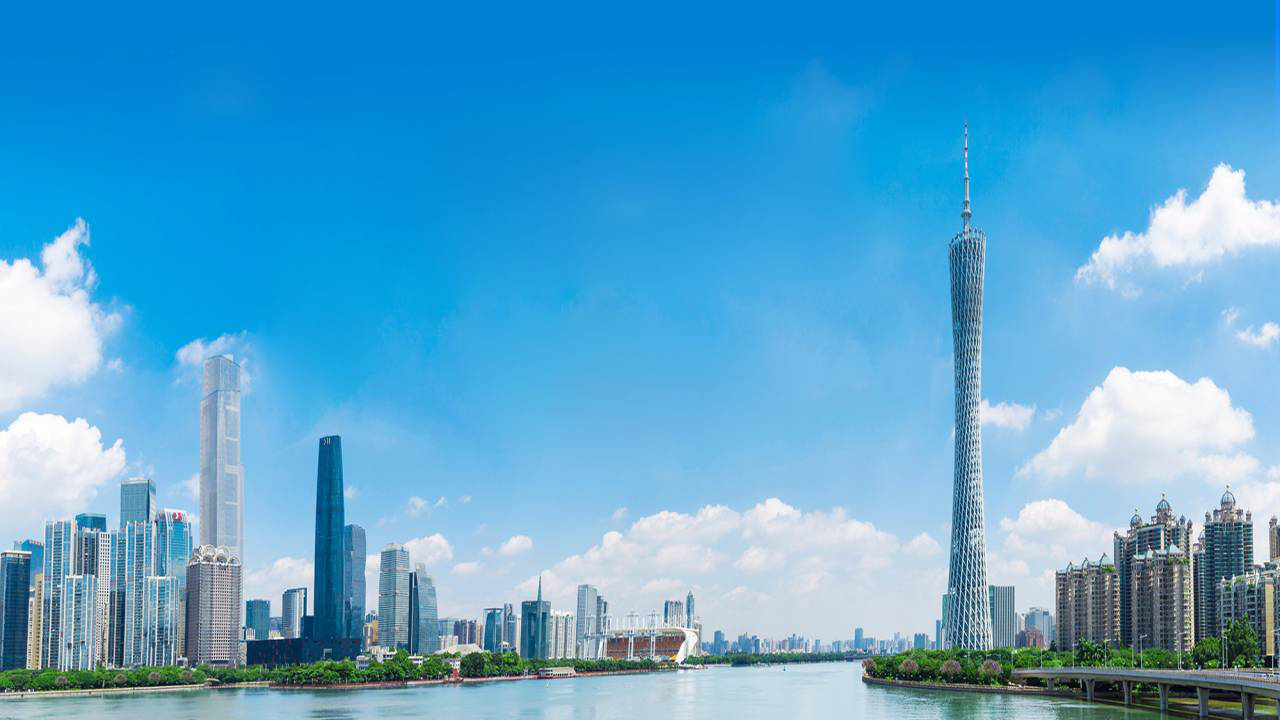 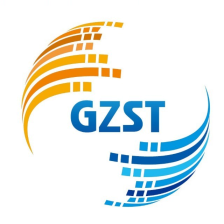 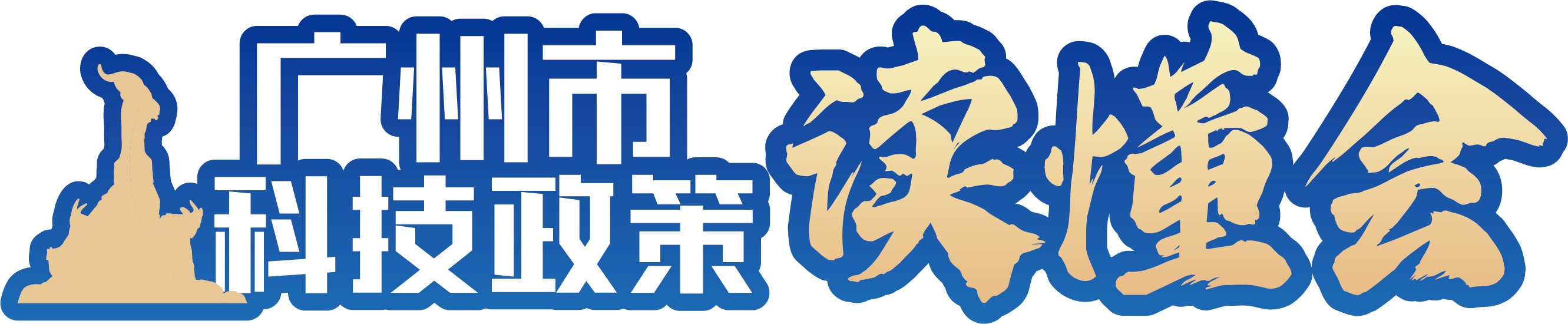 谢 谢 观 看 !